Solving Inequalities with Variables on Both Sides
Section 2.5
Objective:
Solve Inequalities that contain variable terms on both sides.
Classwork:
Exploration: 
Solving Inequalities with Variables on Both Sides
Random Fact: Who uses this?
Business owners can use inequalities to find the most cost-effective service.
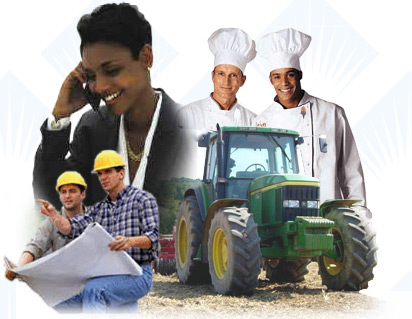 Solving with Variables on Both Sides:
Use the properties of inequality to collect all the variable terms on one side and constant terms on the other.

Then solve using the same techniques in the last section.
Example 1:
Solve each inequality and graph the solution.
a) x < 3x + 8
    -2x < 8
       x > -4
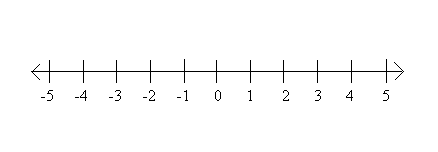 Example 1:
Solve each inequality and graph the solution.
b) 6x – 1 ≤ 3.5x + 4
    2.5x ≤ 5
       x ≤ 2
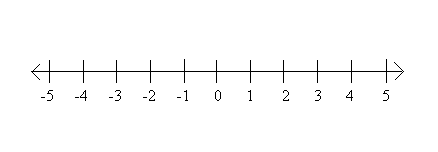 Example 2:
The Home Cleaning Company charges $312 to power-wash the siding of a house plus $12 for each window.
Power Clean charges $36 per window, and this includes the power-washing the siding.
How many windows must a house have to make the total cost of the Home Cleaning Company less expensive than Power Clean?
Solution:
Home Cleaning Company cost < Power Clean cost
Let x = # of windows
312 + 12x < 36x
312 < 24x
13 < x
x > 13
More than 13 windows
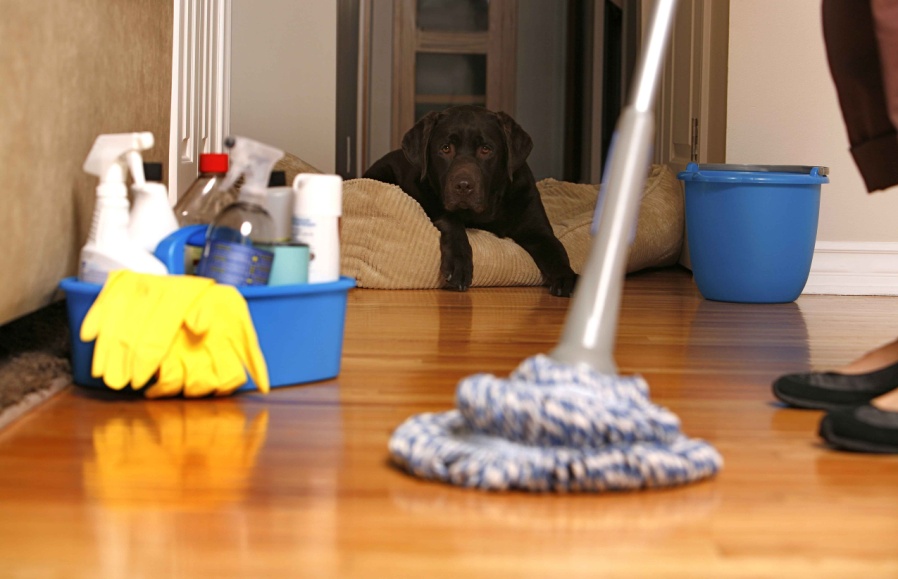 You may need to simplify one or both sides of the inequality before solving it.

Look for like-terms and places to use the Distributive Property.
Example 3:
Solve each inequality and graph the solution.
a) 2(x – 3) > 6 + 3x – 3 
    2x – 6 > 3x + 3 
     -x > 9
      x < -9
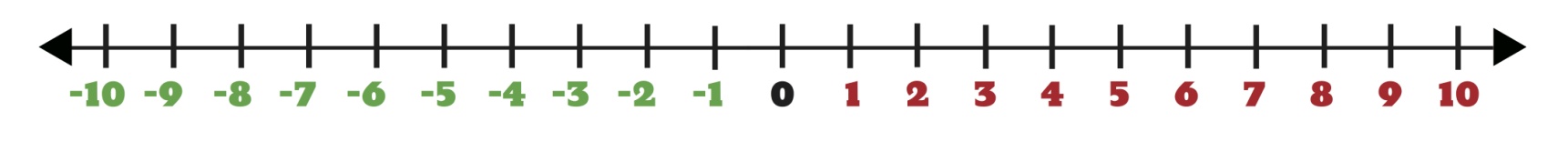 Example 3:
Solve each inequality and graph the solution.
b) 0.9y ≥ 0.4y – 0.5
      0.5y ≥ -0.5
            y ≥ -1
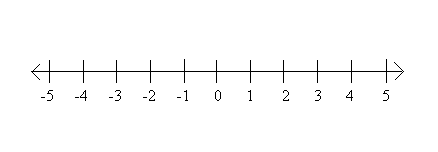 Special Cases:
Some inequalities are TRUE no matter what you plug into the variable.

These inequalities have a solution of ALL REAL NUMBERS.
Special Cases:
Some inequalities are FALSE no matter what you plug into the variable.

These inequalities have NO SOLUTION.
Example 4:
Solve each inequality and graph the solution.
a) 2x – 7 ≤ 5 + 2x
     0 ≤ 12
This is always true.
Solution: All real numbers.
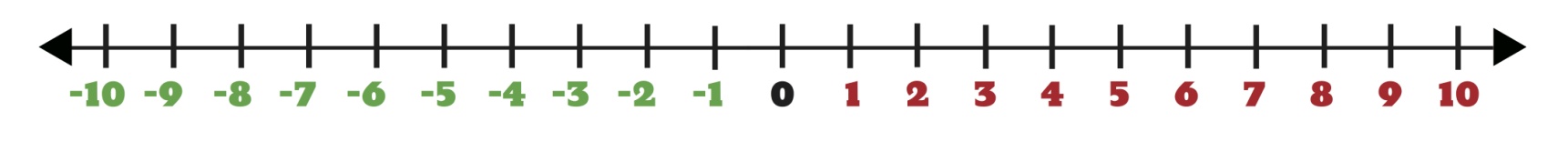 Example 4:
Solve each inequality and graph the solution.
b) 2(3y – 2) – 4 ≥ 3(2y + 7)
     6y – 4 – 4 ≥ 6y + 21
     6y – 8 ≥ 6y + 21
          -8 ≥ 21
This is false.
Solution: No Solution
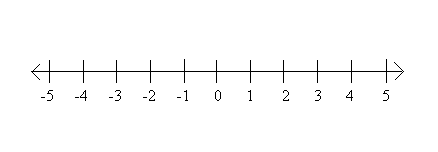 Exit Ticket (5 minutes)
Explain how you would collect the variable terms to solve the inequality 5c – 4 > 8c + 2.

What is the solution?
Homework:
2.5 Additional Practice Problems Worksheet